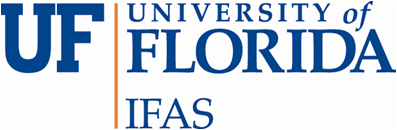 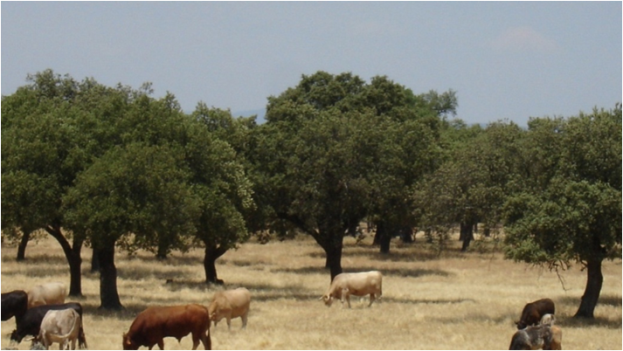 2
3
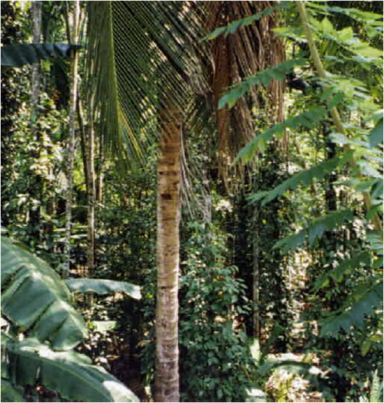 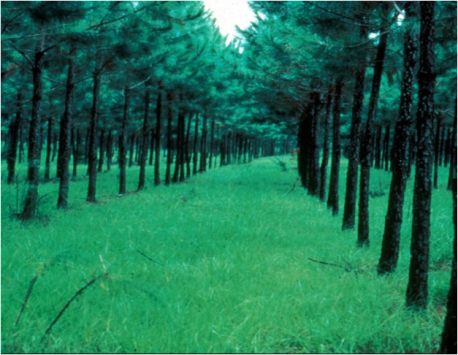 1
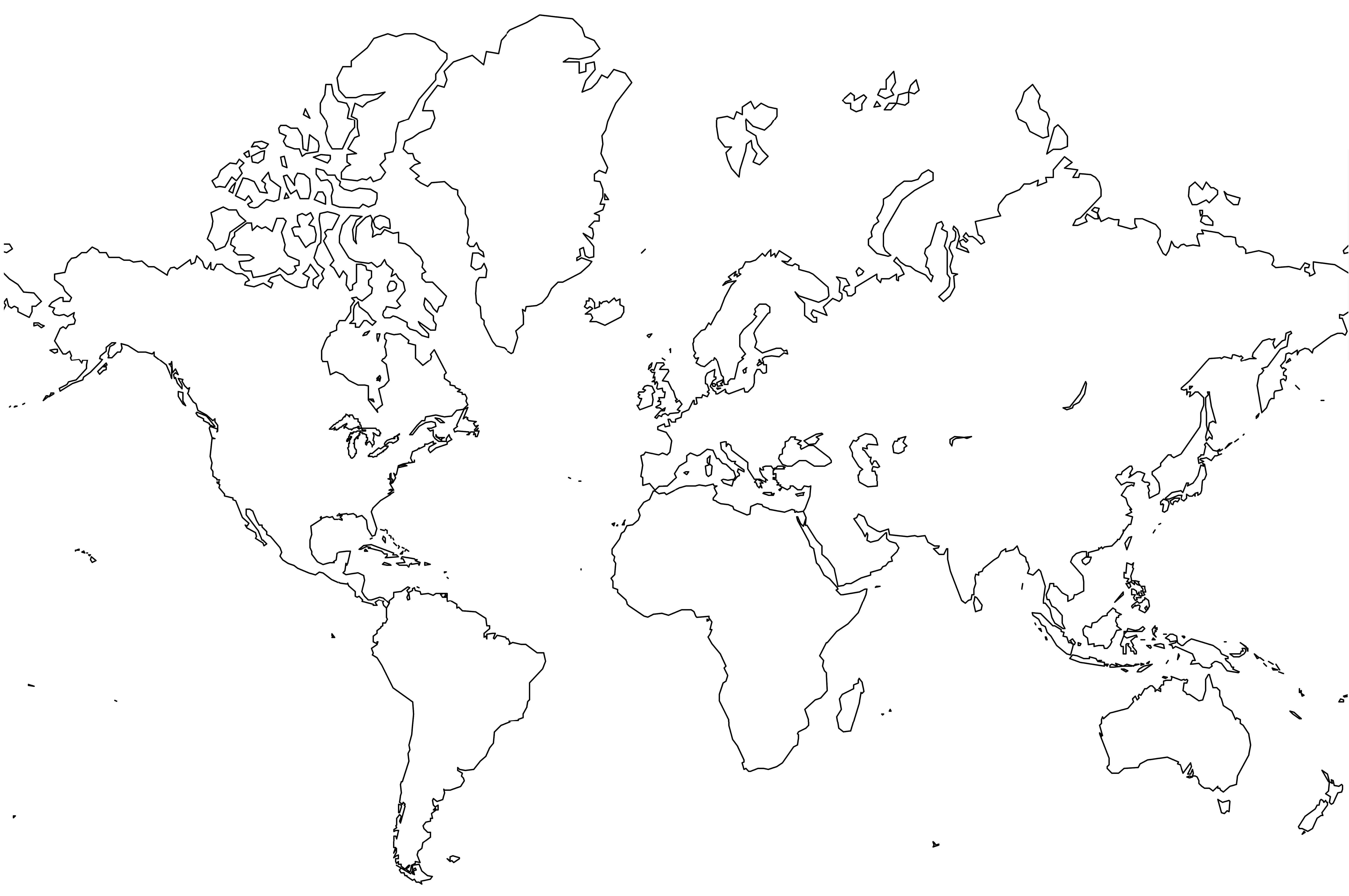 Silvopasture
Florida, USA
Homegardens 
Kerala, India
Dehesa, 
Northern Spain
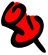 2
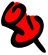 1
4
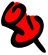 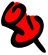 6
3
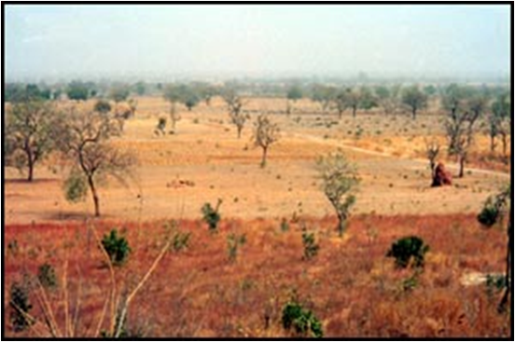 4
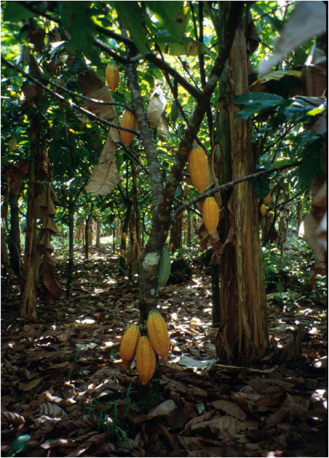 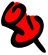 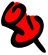 5
6
Shaded cacao
Bahia, Brazil
Parklands
Ségou, Mali
Silvopasture
 MG, Brazil
Figure 1: Univ. Florida, Center for Subtropical Agroforestry: Carbon Sequestration Studies, 2005 – –
Soil Carbon Sequestration in Agroforestry Systems
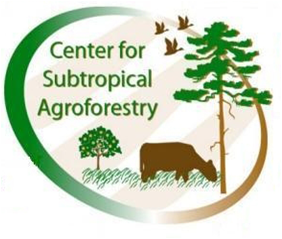 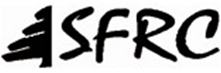 Center for Subtropical Agroforestry (CSTAF),SFRC/IFAS, University of Florida, Gainesville, FL, USA
Primary Contact: P. K. Nair  pknair@ufl.edu
Carbon Sequestration
Major Objectives
Results and Discussion
Definition: The process of removing C from the atmosphere and depositing it in a reservoir (UNFCCC = United Nations Framework Convention on Climate Change). 
Carbon Sequestration in Soils as a Climate-Change-Mitigation Strategy : 
… based on the assumption that the movement (flux) of C from air to soil can be increased while the release of C from the soil back to the atmosphere is decreased. 
Global Estimates of Soil Carbon Stock:
The soil C pool, to 1 m depth, consists of:
Soil organic C (SOC) estimated at 1550 Pg  (1 petagram = 1015 g = 1 billion       ton) 
Soil inorganic C about 750 Pg                
The total soil C pool (2300 Pg) is 3 X the atmospheric pool (770 Pg) and 3.8 X the vegetation pool of 610 Pg
A reduction in soil C pool by 1 Pg is ~ an atmospheric CO2 enrichment of 0.47 ppmv .
Quantify SOC storage, an indicator of  sequestration, in different  agroforestry systems.
Determine C storage in different soil fractions up to at least 1 m depth.
Quantify, wherever possible, C contribution by C3 and C4 plants (~ trees and herbaceous plants) using natural C isotopic differences between the two groups.
Florida, USA: Plant source of SOC at different soil depths
Bahia, Brazil: Shaded cacao 
systems
Kerala, India: Homegardens & other land-uses
Extremadura, Spain: 
Dehesa Silvopasture
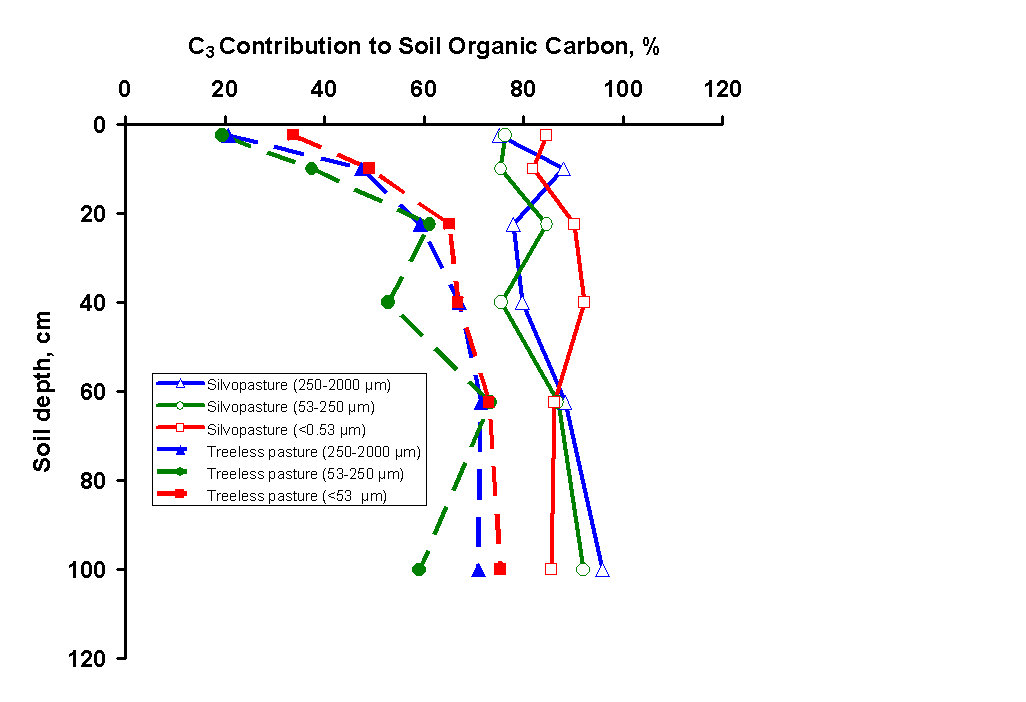 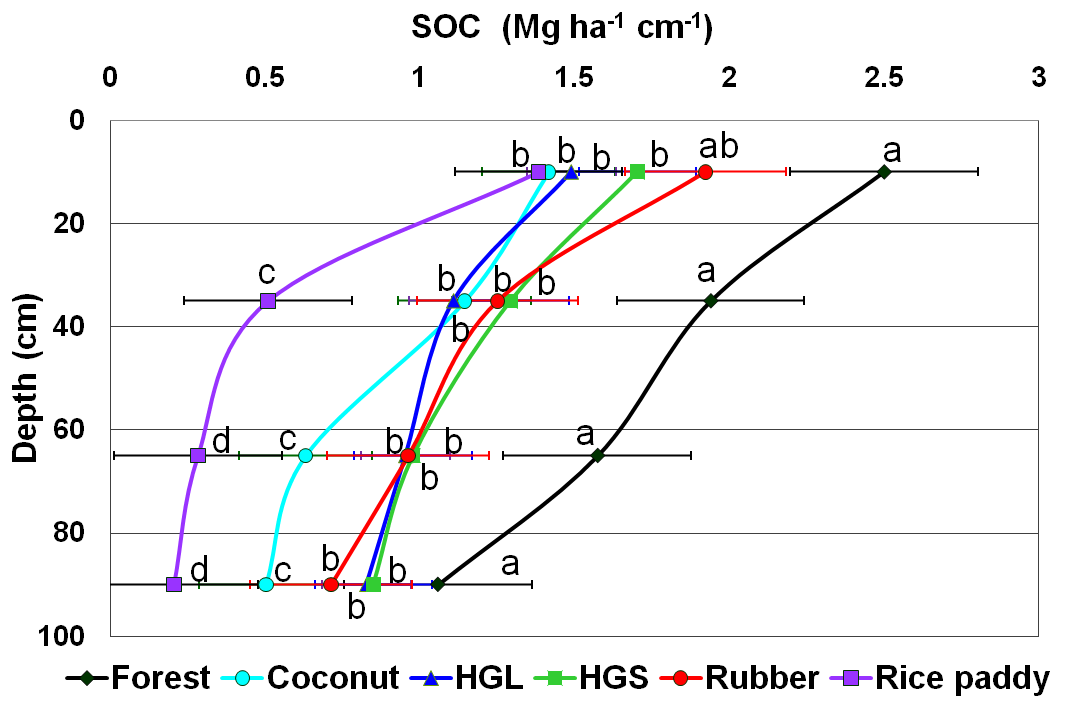 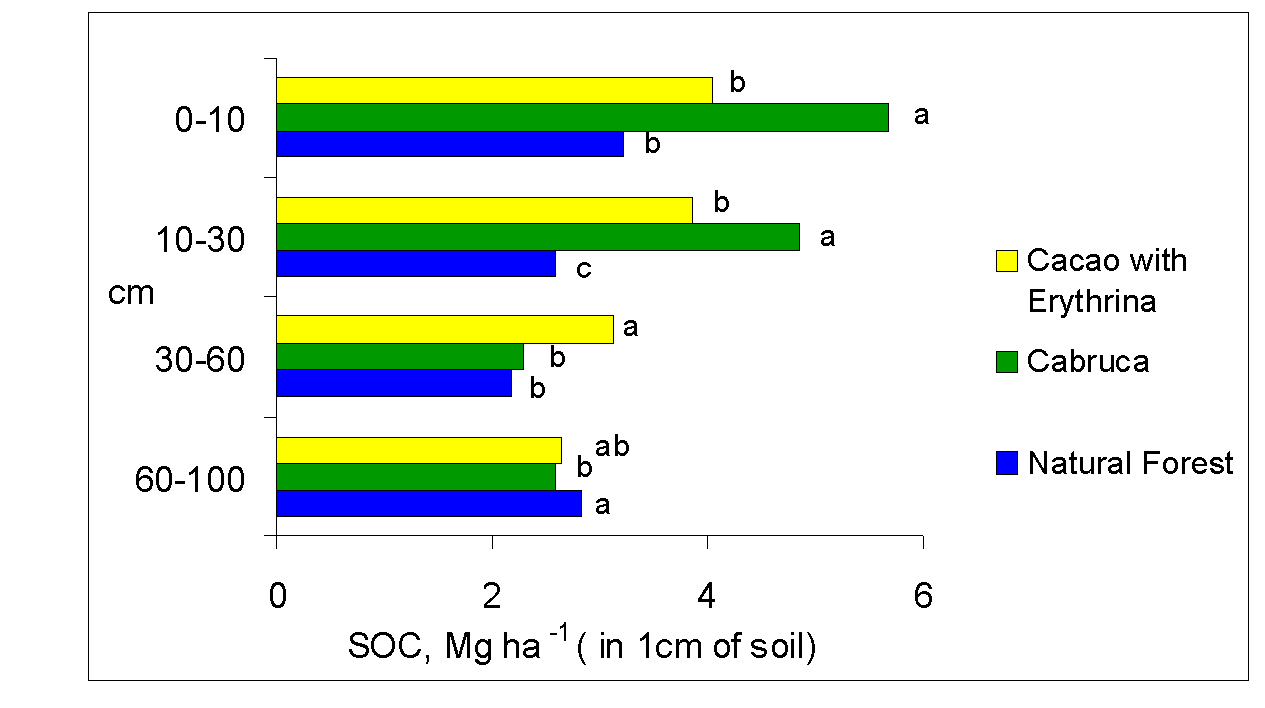 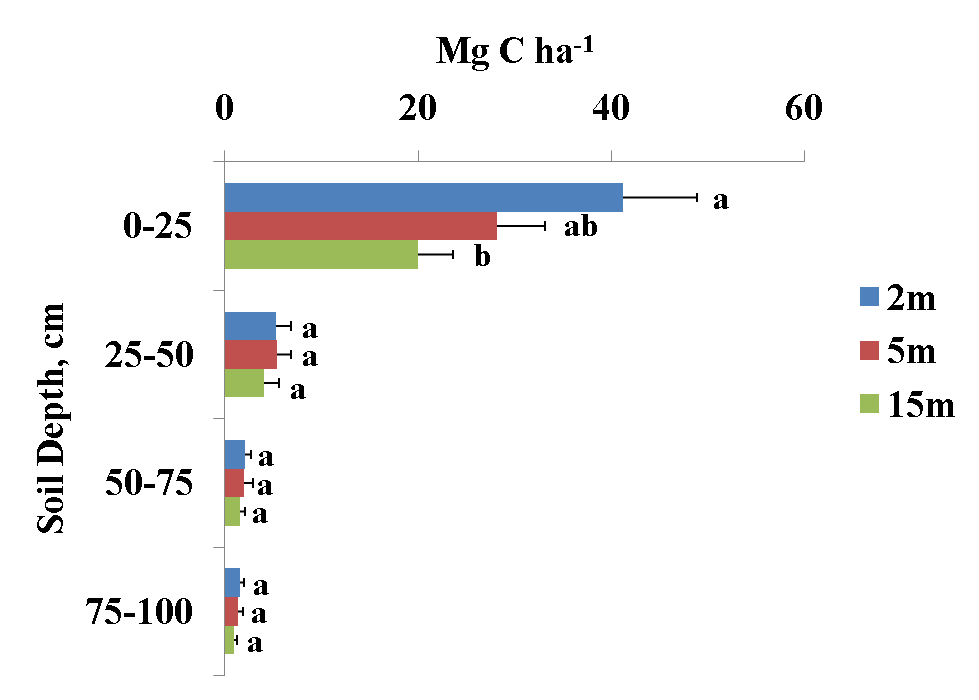 HGL = Large Homegarden (> 0.4 ha); 
HGS = Small Homegarden (< 0.4 ha)
Agroforestry and Carbon Sequestration
Figure 2. Tree-derived SOC in soil fractions of a 40 year-old silvopasture on an Ultisol  in Florida, USA (Haile et al., 2009).
Figure 3. Soil C storage in cacao systems and a natural forest, Bahia, Brazil (Gama-Rodrigues et al., 2008).
Figure 5: Soil C storage to 1 m depth and at distances from Q. suber  tree in the dehesa silvopastoral system, Spain. (Howlett, 2009).
Figure 4. SOC stock in land-use systems of Kerala, India  (Saha et al., 2009).
The UNFCCC allows the use of C sequestration through afforestation and reforestation (A & R) as GHG offset activities.

Agroforestry (AF) is recognized as an A & R activity.

The Clean Development Mechanism (CDM) under the Kyoto Protocol allows industrialized countries to invest in mitigation projects in developing countries. 

AF could be an attractive opportunity for subsistence farmers in developing countries – the major practitioners of agroforestry – to  benefit economically by “selling” C. 

Thus, AF is a win-win strategy for both developing and industrialized nations.
Changes in soil C stock under different AF vs. non-AF systems
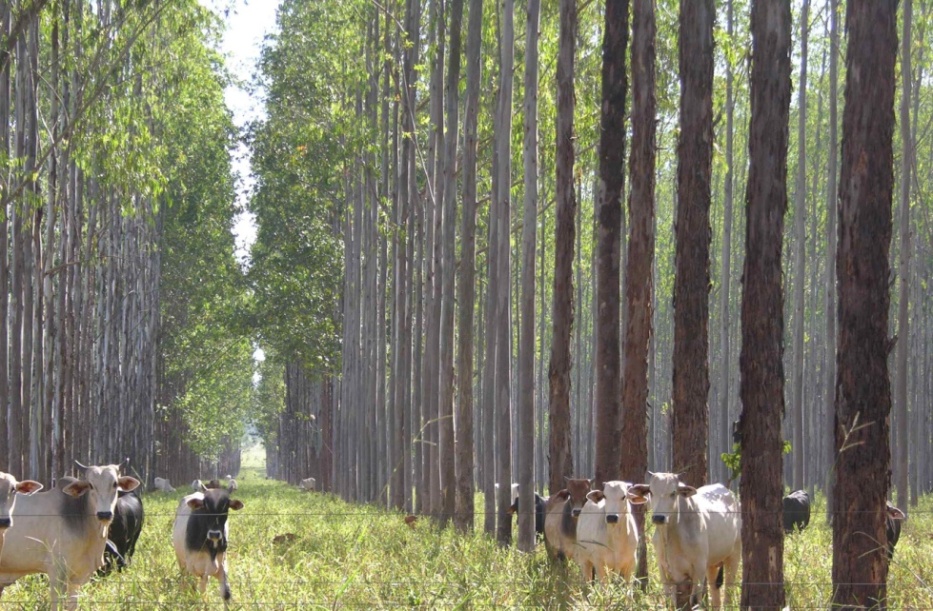 Table 3.  Soil organic matter (SOC) stock in different soil fractions up to 1 m depth
                under various agroforestry systems.
Table 1.  Indicative values of soil carbon sequestration potential (SCSP)
               under major agroforestry systems in the tropics.
Table 2.  CSTAF “Soil Carbon Sequestration under Agroforestry Systems” Project; University of Florida:      	      Site- and system characteristics of different agroforestry systems.
Soil Sampling & Analysis

At all sites, soils were sampled up to at least 1 m depth in multiple depth classes and fractionated into three classes (250 – 2000, 53 – 250 and <53 µm), and the C contents in each determined. Stable isotope ratio was used to determine, wherever applicable, the relative contribution of trees and grasses to soil C.
Figure 5. Changes in SOC stock in upper and lower soil layers under AFS vs. non-AFS.
Source: Nair et al. (2009).
Conclusions
Research Collaborators:
R. Garcia, Animal Sci Dept., Federal  Univ of Viçosa,  MG, Brazil
E.F. Gama-Rodrigues, CCTA, Campos dos Goytacazes, RJ, 28013-602 Brazil
S.G. Haile, Soil & Water Sci. Dept., UF, Gainesville, FL 32611-0510, USA              
D.S. Howlett, CSTAF/SFRC, IFAS, UF, Gainesville, FL 32611-0410, USA
B.M. Kumar, College of Forestry, Kerala Agri Univ., Thrissur 680656, India
M.R. Mosquera-Losada, Univ Santiago de Compostela, Lugo, Spain
P.K.R. Nair, CSTAF/SFRC, IFAS, UF, Gainesville, FL 32611-0410, USA 
V.D. Nair, Soil & Water Sci. Dept, IFAS, UF, Gainesville, FL 32611-0510, USA
S.K. Saha, CSTAF/SFRC, IFAS, UF, Gainesville, FL 32611-0510, USA
A.N.G. Takimoto, UNDP, New York
R. G. Tonucci, Federal  Univ of Viçosa , Brazil and CSTAF/SFRC, IFAS, UF, FL, USA
Some Recent Publications 

Haile, S.G., Nair, P.K.R., Nair, V.D. 2008. C storage of soil-size fractions in Fl. silvopastoral syst. J. Environ. Qual.   37:  1789 – 1797. 
Haile, S.G., Nair, V.D., Nair, P.K.R.  Contribution of trees to soil carbon sequestration in silvopasture. Global Change Biology (in press). 
Howlett, D.S. 2009. Environ amelior potential of silvopast AFS in Spain: Soil  C sequestr and phosphorus retention. Ph D  Diss., U Fla.
Nair, P.K.R., Kumar, B.M., Nair, V.D.  2009. Agroforestry as a strategy for carbon sequestration. J. Soil Sci. Pl Nutrition 172: 10–23 
Nair, P.K.R., Nair, V.D., Kumar, B.M., Haile, S.G. Soil C seq in trop. AFS A feasibility appraisal. Environ Science and Policy (in press).
Saha, S.K., Nair, P.K.R., Nair, V.D., Kumar, B.M. 2009. Soil C storage & pl diversity of homegardens Kerala, India Agrofor Syst 76: 53– 65. 
Saha, S.K., Nair, P.K. R., Nair, V.D., Kumar, B.M. Carbon storage in soil size-fractions … tree-based systems. Plant and Soil (in press).
Takimoto, A., Nair, P.K.R., Nair, V.D. 2008. Carbon stock and seq potential AF systems in W Afr Sahel. Agri. Ecosys. Env. 125: 159 – 166. 
Takimoto, A., Nair, P.K.R., Alavalapati, J.R.R. 2008. Socioecon  of C seq W. Afr Sahel. Mitig Adapt of Strateg Global Change 13: 745–761. 
Takimoto, A., Nair, V.D., Nair, P.K.R. 2008. Soil C seq potential of AF practices in the West African Sahel. Agrofor Syst  76: 11–25.
The amount of C stored in soils depends on soil qualities, esp. silt + clay content.
Tree-based agricultural systems, compared to treeless systems, store more C in deeper soil layers under comparable conditions.
Long-term AF systems (e.g. shaded perennials and homegardens) store similar or more amounts of SOC in upper soil layers compared with adjacent natural forests.  
Higher SOC content is associated with higher species richness and tree density.
Soil near the tree, compared to away from the tree, stores more C.
C3 plants (trees) contribute to more C in the  silt- + clay-sized (<53 µm) fractions than C4 plants in deeper soil profiles.